移行方式比較表
データ移行はお客様ご自身にて可能ですが、弊社へ依頼することも可能です。移行速度と費用のバランスから下記の３案から選択していただきます。
開発範囲
開発範囲
開発範囲
API
API
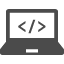 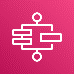 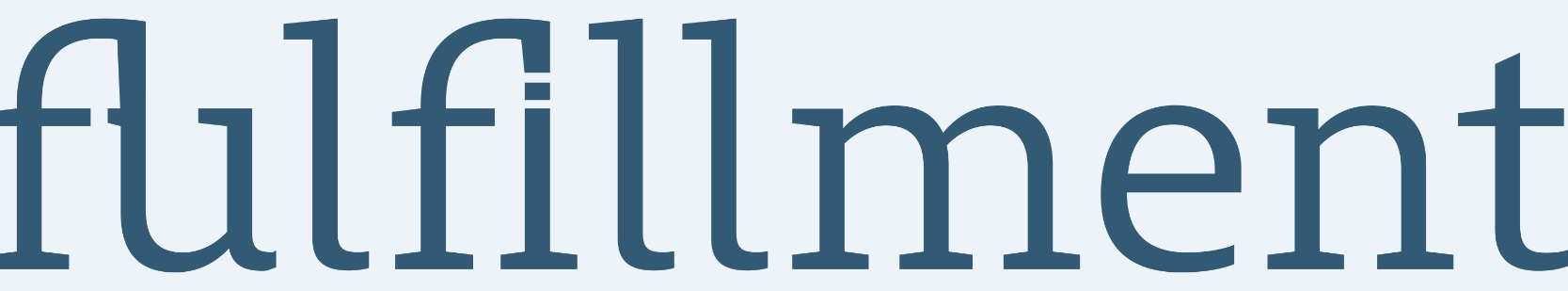 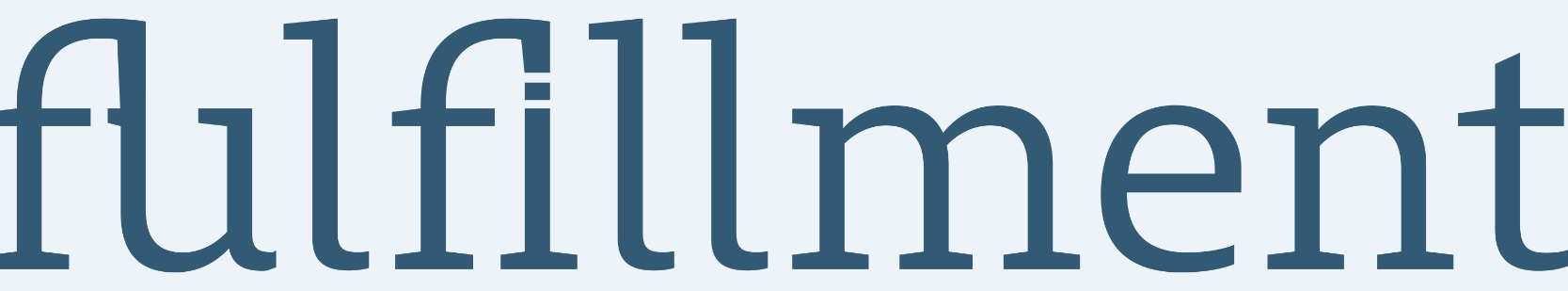 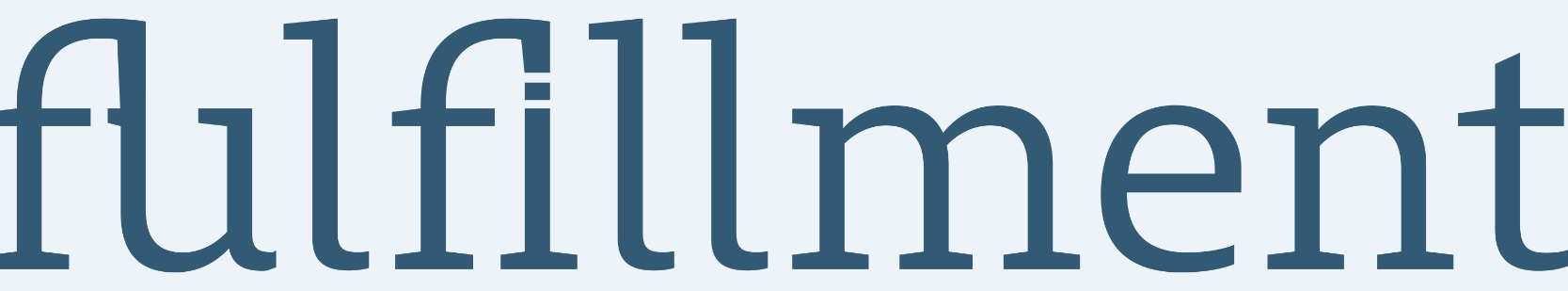 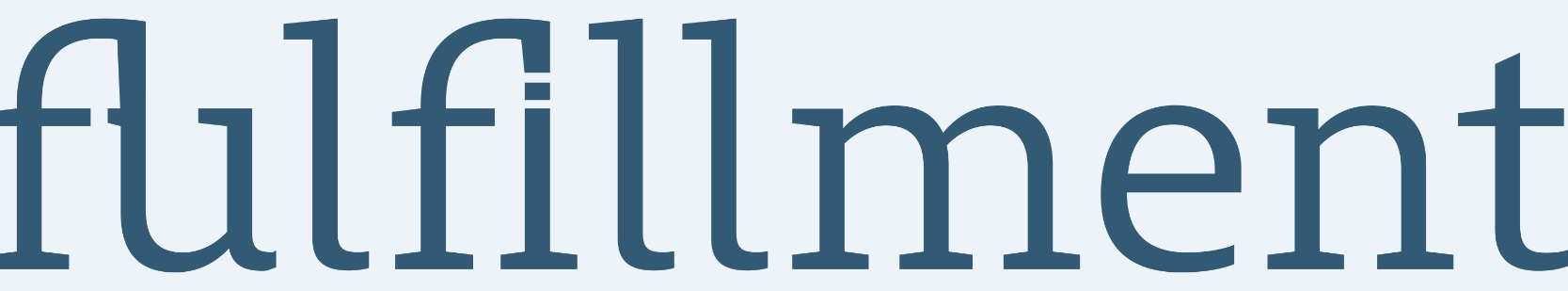 移行ツール
移行基盤
リセーラテナント
サプライやテナント
リセーラテナント
サプライやテナント
各種テナント
各種テナント
卸
卸
卸
API連携
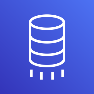 各種DB
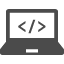 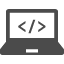 ExpImp
ExpImp
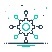 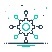 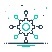 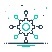 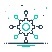 チェックツール
DB変換
チェックツール
各種MS
料金計算MS
各種MS
API連携
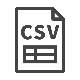 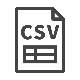 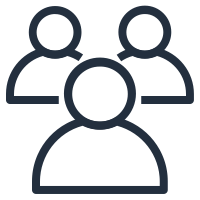 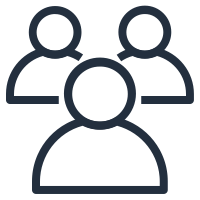 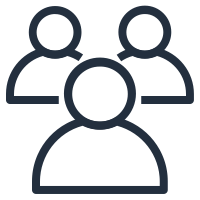 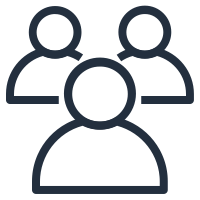 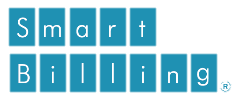 お客様
お客様
CW
CW